Emoji Game
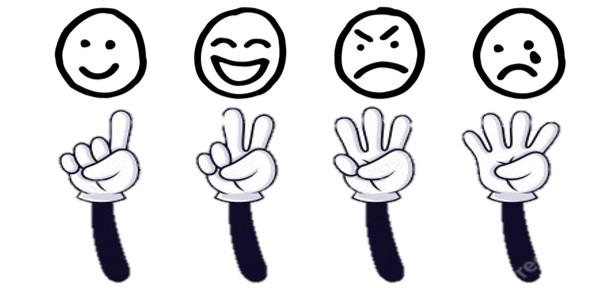 “I’m having a party and you’re not invited.”
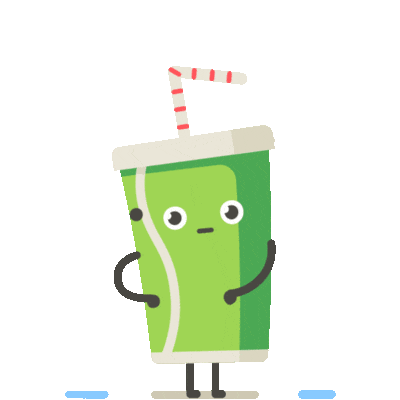 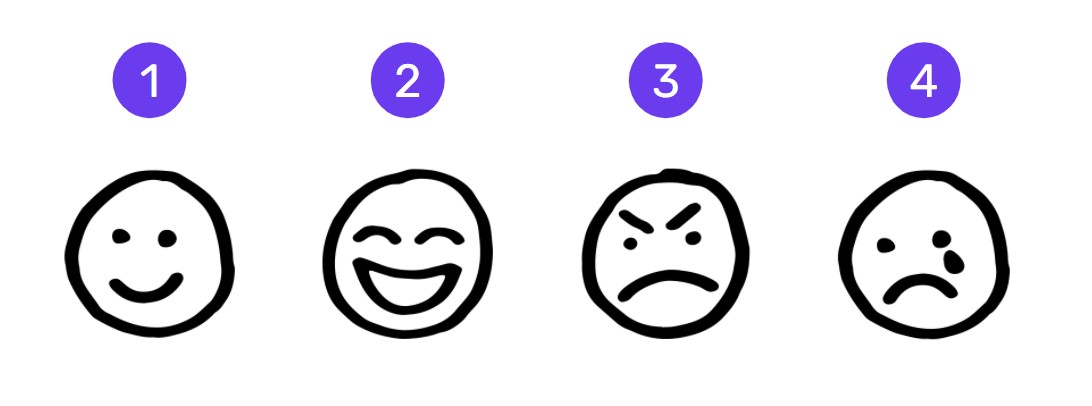 “You’re so lame.”
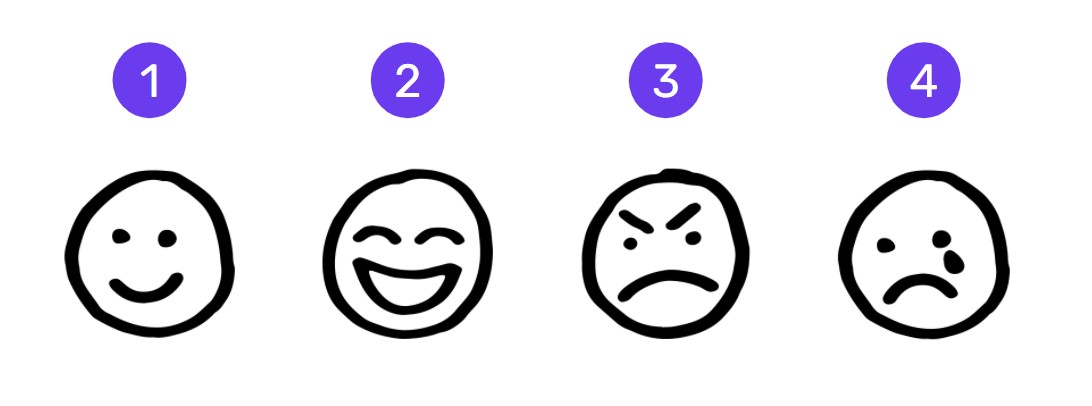 “You are an idiot”
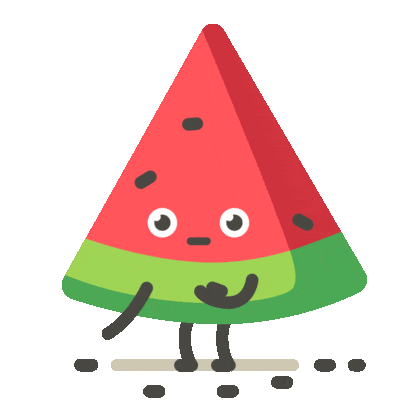 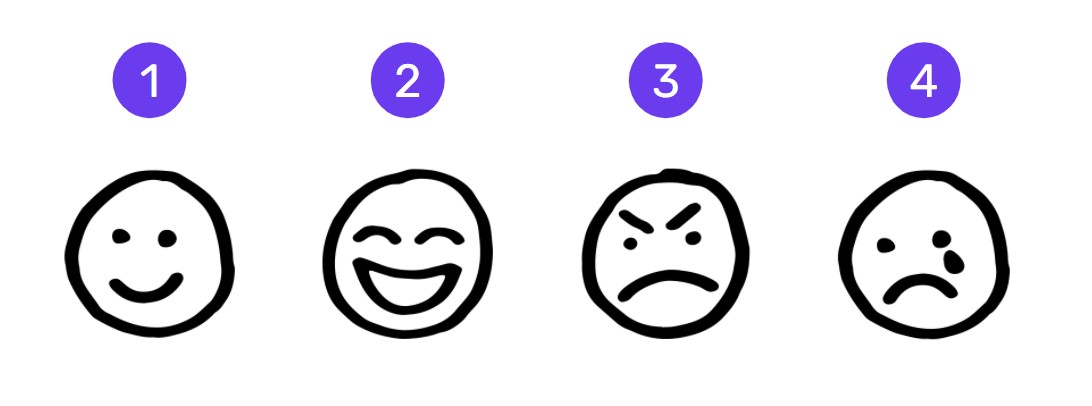 “I like your new haircut.”
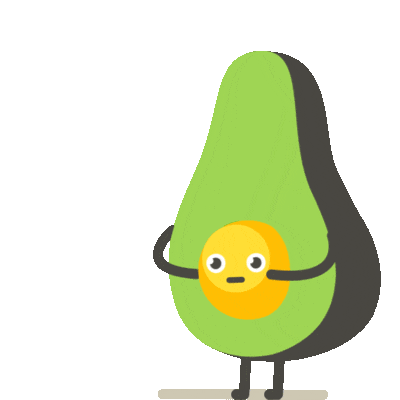 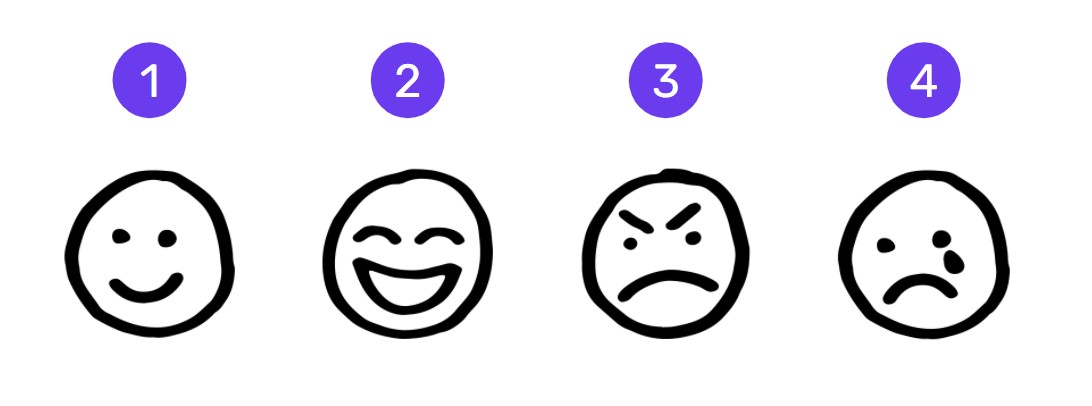 “Dude”
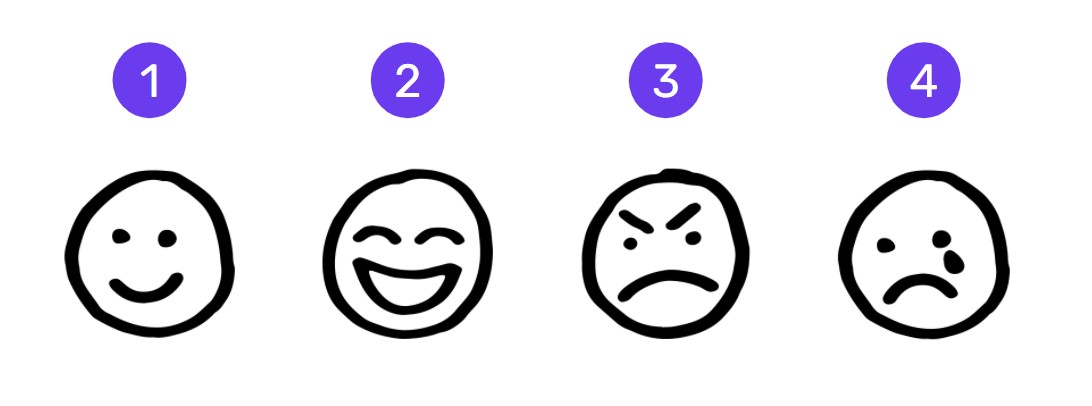 “You suck at this game.”
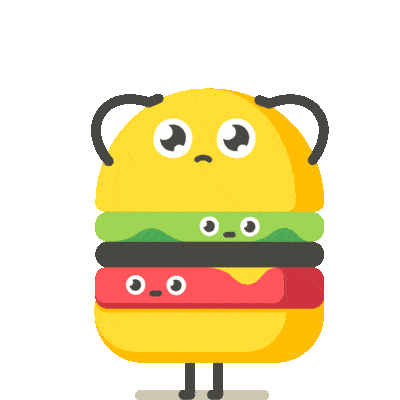 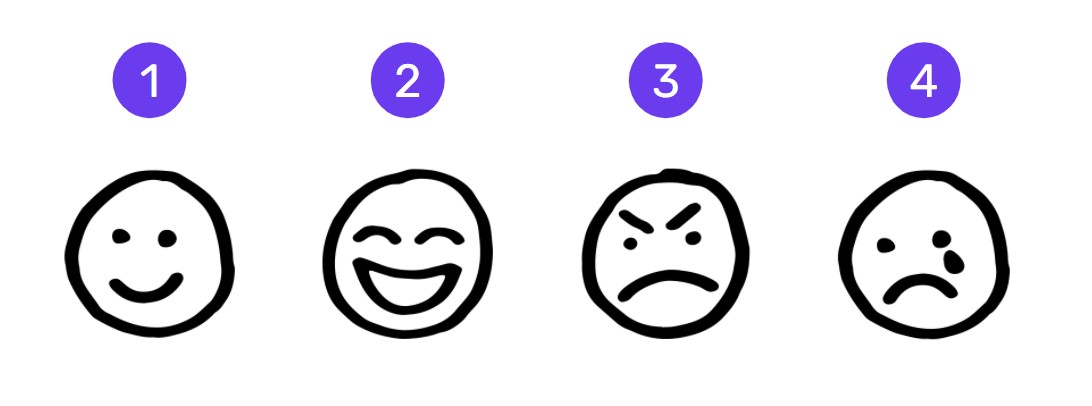 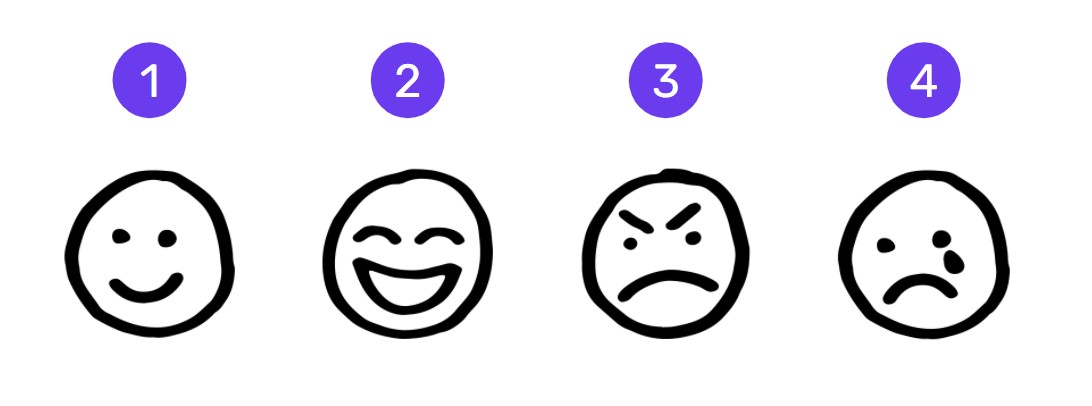 “Great picture.”
“You’re such a noob.”
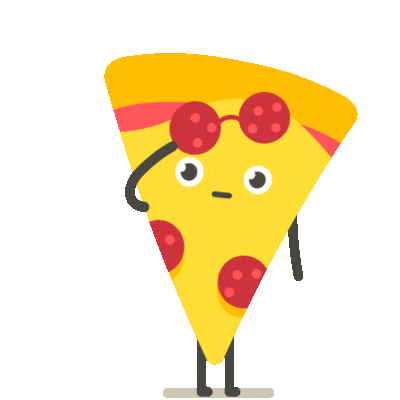 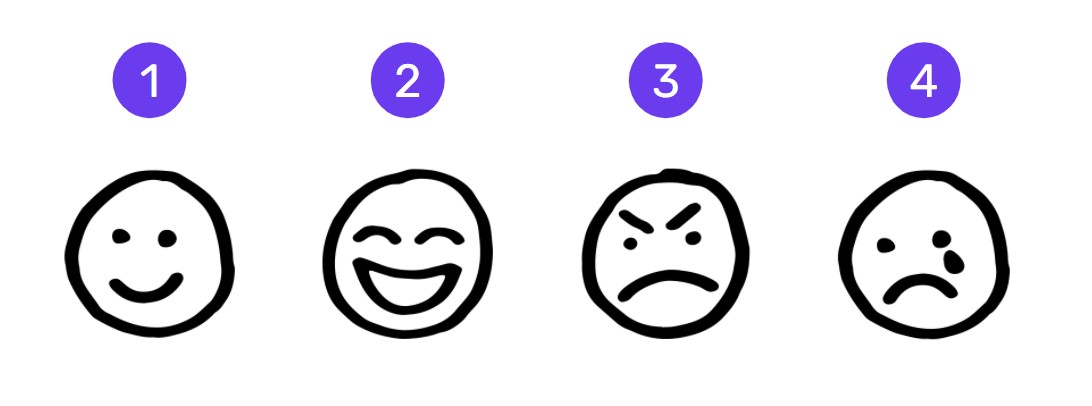 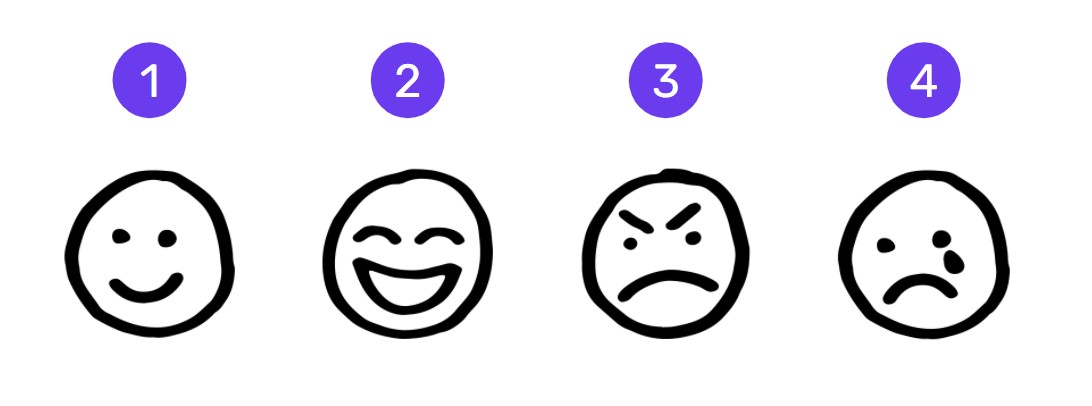 “Oh, shut up.”
“DDDUUUHHHH.”
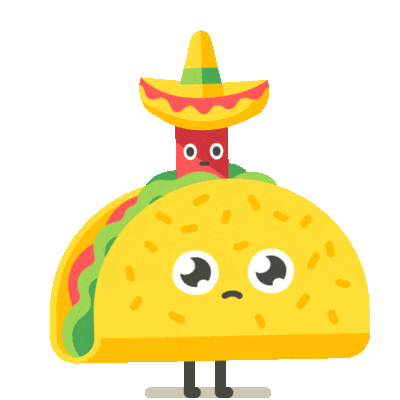 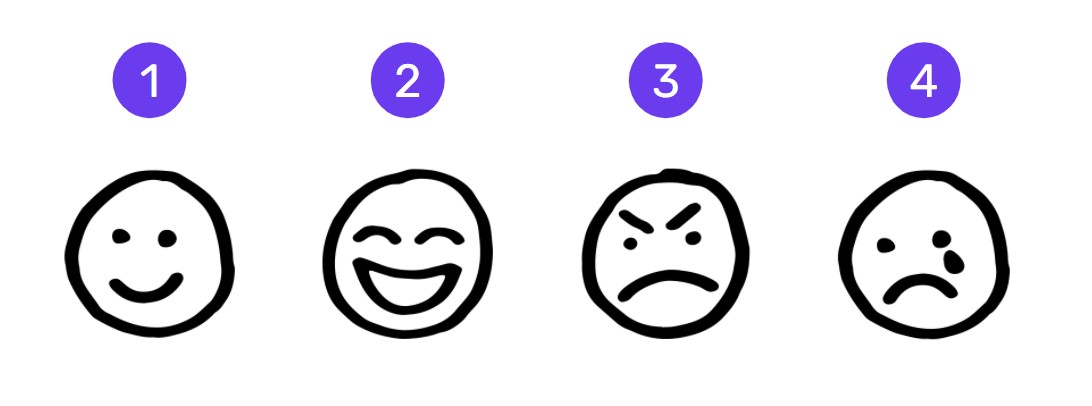